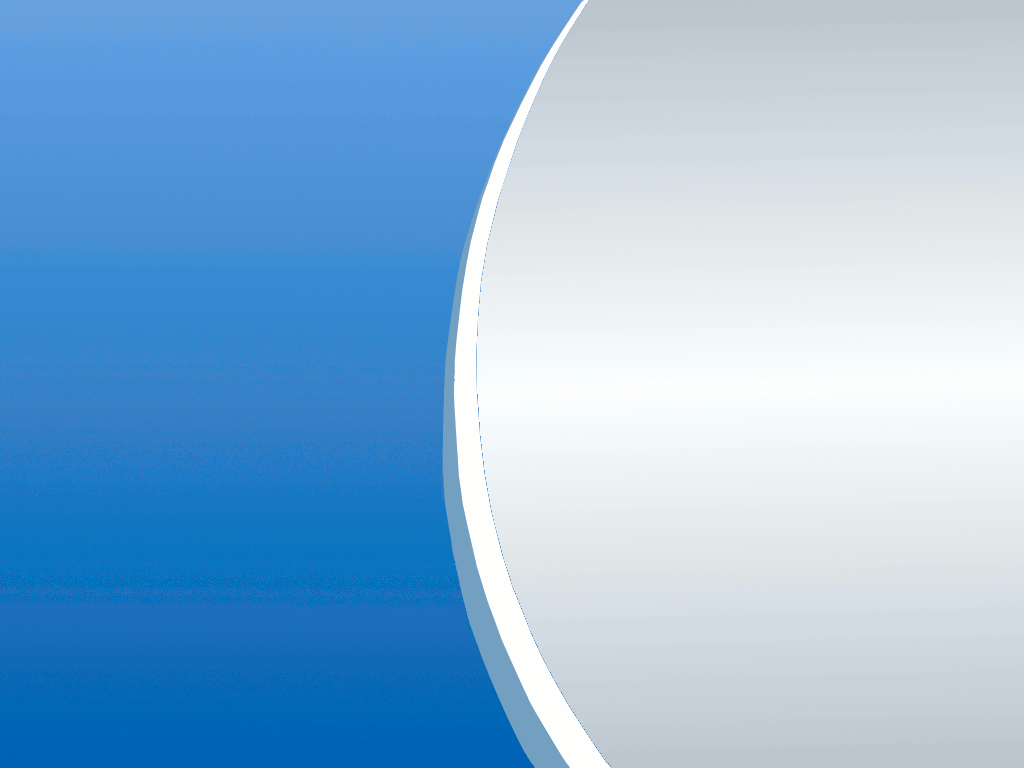 UNITED STATES
UNITED STATES
USA
USA
IV
I
B
D
D
Die 1. kosmische Geschwindigkeit
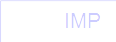 Grafiken:
S. Hanssen
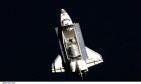 Die 1. kosmische Geschwindigkeit
v = 0
Bilder: NASA
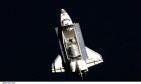 Die 1. kosmische Geschwindigkeit
v
v größer
Bilder: NASA
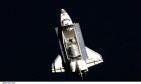 Die 1. kosmische Geschwindigkeit
v
v noch größer
Bilder: NASA
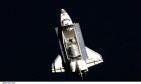 Die 1. kosmische Geschwindigkeit
v
v groß genug!
Wie groß?
Bilder: NASA
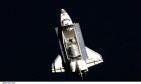 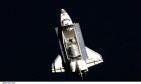 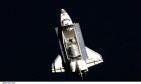 Die 1. kosmische Geschwindigkeit
Für eine Kreisbewegung ist eine Kraft notwendig:
Zentripetalkraft FZ      (hier die Gravitationskraft)
Sie ist zum Kreismittelpunkt gerichtet und abhängig von
der Masse m, der Geschwindigkeit v und dem Radius r:
m
v
FZ
r
v2
m
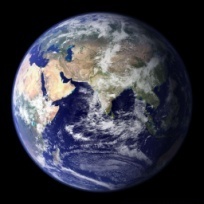 FZ =
r
FZ
FZ
v
v
Bilder: NASA
Grafiken: S. Hanssen
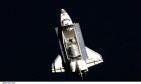 Die 1. kosmische Geschwindigkeit
Bleibt die Zentripetalkraft aus, so bewegt sich der Körper aufgrund seiner Trägheit tangential weiter:
Houston,
We have a problem!!!
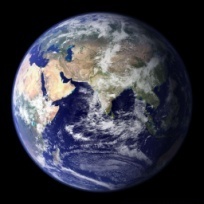 Bilder: NASA
Grafiken: S. Hanssen
Die 1. kosmische Geschwindigkeit
Für einen erdnahen Körper gilt:
FG = m  g         (g = 9,81 m/s2)      (Gewichtskraft)
Diese Gewichtskraft bringt die Zentripetalkraft auf:
                                 FG   =   FZ
                             m    g  =
Oberfläche (r = R):      v  =      g    R   =  vK  

Erde (RE = 6371 km):
vK =  v1 =     g    RE  =      9,81 m/s2    6,371  106 m  = 7,9 km/s
v2
m
(massenunabhängig!)
r
(Kreisbahn-geschwindigkeit)
Die 1. kosmische Geschwindigkeit
Um einen Körper auf eine erdnahe Umlaufbahn zu bringen, benötigt er mindestens die
kosmische Geschwindigkeit
(Kreisbahngeschwindigkeit vK um die Erde)
v1 = 7,9 km/s

Der Körper (und alles in ihm) fällt permanent um die Erde herum.
         „Schwerelosigkeit“